Професионално учителско портфолиона
Даниела Кирилова Кабакчиева
Учител по Български език и литература и история и цивилизации
в ОбУ „П. Р. Славейков“
с. Джулюница
„…Учителят е географска карта, 
разглеждана с любов и интерес,
надскочила и норми и стандарти,
за да го има “утре” още днес…”
Розалина Паскалева
Съдържание
Част І.
      Раздел 1. Общи сведения
      Раздел 2. Философия на преподаването
      Раздел 3. Методи на преподаването
      Раздел 4. Извънкласни дейности
Част ІІ.
      Приложения
Част І.Раздел 1. Общи сведения
Училището, в което преподавам.
В училището преподавам от 2018 г.
През учебната 2020/2021г. преподавам:
Български език и литература в V, VІ, VІІ и VІІІ клас 
История и цивилизации в VІІ и ІХ клас
Класен ръководител на VІІ клас
 През учебната 2021/2022 г. преподавам:
Български език и литература в V, VІ, VІІ,  VІІІ и ІХ клас
ОбУ „П. Р. Славейков“  с. Джулюница
І. Общи сведения
Име, Фамилия: Даниела Кабакчиева
Гражданство: България
Дата на раждане: 23.09.1980 г.
Образование: висше, степен бакалавър,   ВТУ «Св. Св. Кирил и Методий», гр. Велико Търново
Дата на завършване: 2018 г.
Специалност: Педагогика на обучение по български език и литература
Квалификация: учител по български език и литература и история
Професионален стаж: 3 г.
Философия на преподаването
Добрият учител е онзи, който умее да преподава качествено и образно, на добър и разбираем език, да осъвършенства постоянно знанията и опита си, да умее да приема съвети, да приема критика. Преподаването е призвание, мисия, голяма отговорност. Преподавателските ми похвати се променят съобразно темата, аудиторията и времето. Моята философия за образованието поставя в центъра ученика. Аз вярвам във фокусирането върху индивидуалните потребности на ученика в процеса на учене. Моето убеждение е, че е необходимо индивидуалните различия да се разпознават, уважават и поощтряват. Считам, че всички ученици имат силни страни и целта на образованието е да ги идентифицира и надгражда. Тчитам ролята на семейството и смятам, че трябва заедно да работим върху развиването на индивидуалните потребности на ученика. Трябва да работим в посока за активно включване на учениците в процеса на учене. Моята философия на преподаване е, че учениците трябва да учат от преживяванията, събитията от реалния живот, които са значими за тях.
Методи на преподаване
Провокация на мисленето – анализ, синтез, обобщение- съждение, умозаключение;
Дискусия – начин на изразяване на позиция;
Писмени разработки;
Упражнения за продуциране на текстове по зададени параметри;
Упражнения за трансформиране на отделни езикови елементи и на цялостни текстове;
Тестови задачи с изборен отговор;
Задачи с отворен отговор;
Игрови дейности, презентации – целящи по-лесното заучаване на граматичните правила;
Лекционен метод.
Дейности (сертификати и кредити)
І. Кредити
„Всеки ученик ще бъде отличник“: практики за активизиране на учениците и стимулиране на ученическата активност
Фолклор на етносите в България – Ромски фолклор
„Трудови, социални и осигурителни права“
Иновации в обучението по български език и литература в прогимназиален етап. Новите учебни програми, новите учебници, методи и похвати на преподаване – „Просвета София“
„Планиране и организация на образователния процес в мултикултурна среда“
ІІ. Дейности
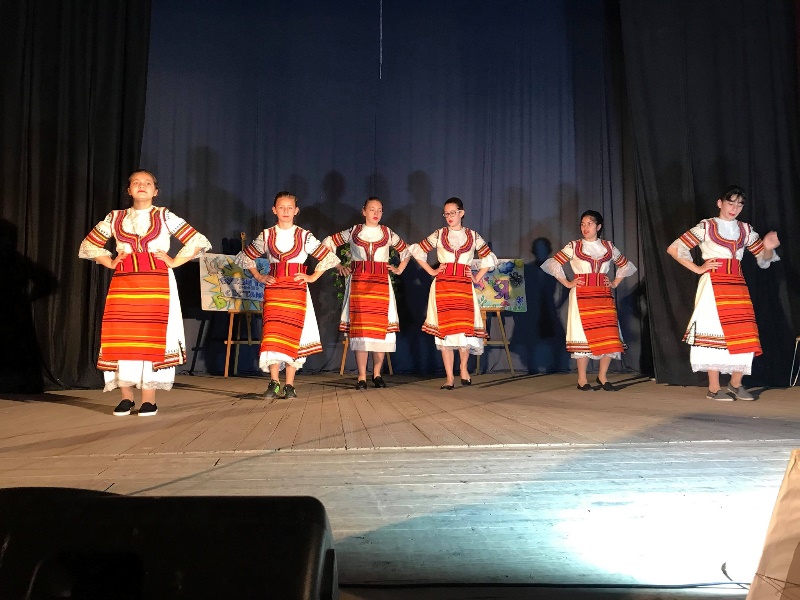 Участия в училищни чествания и концерти
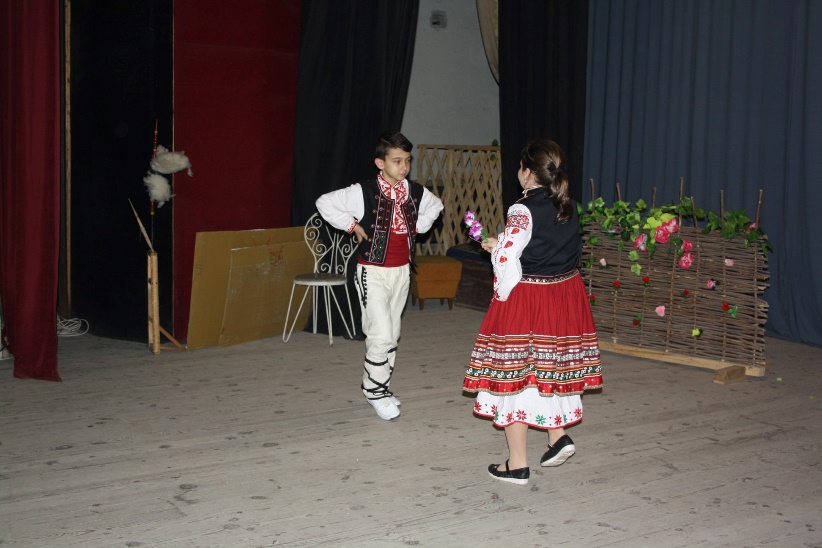 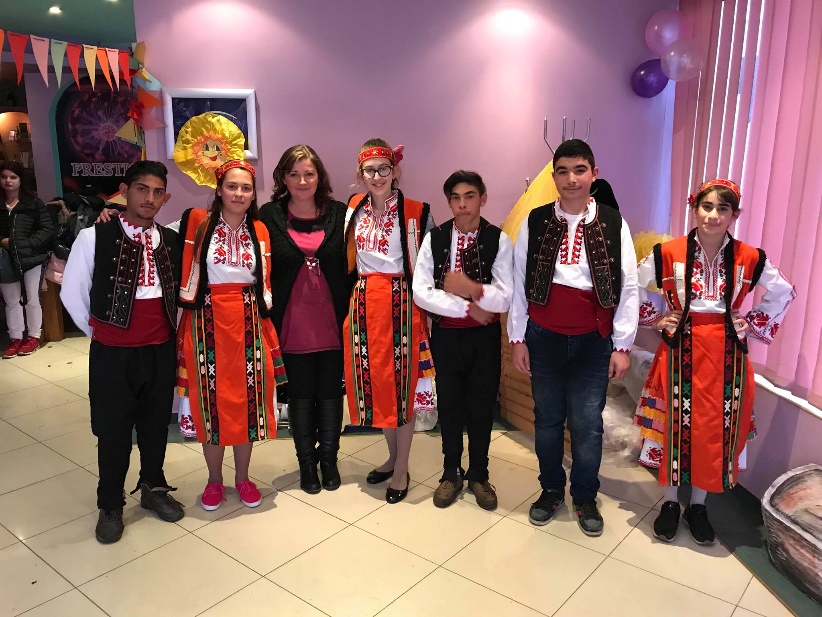 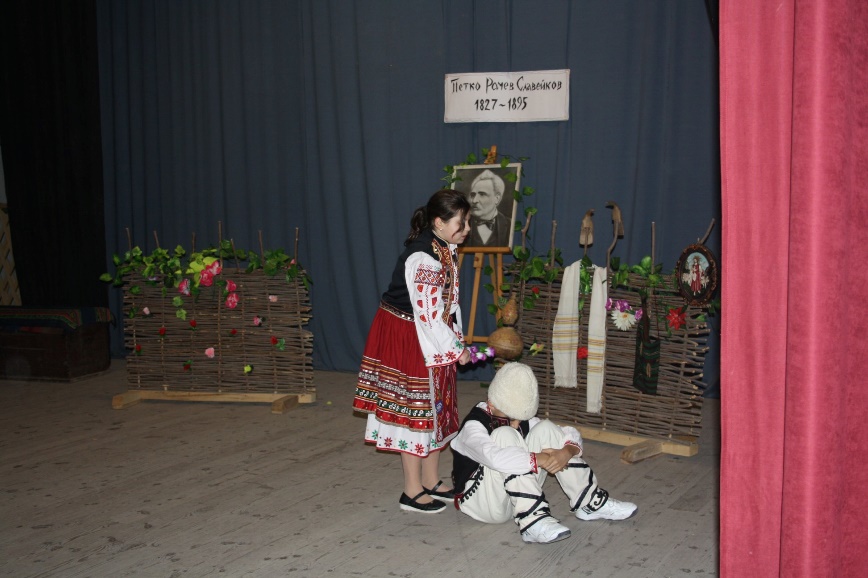 Телевизионно студио „Свободна България“
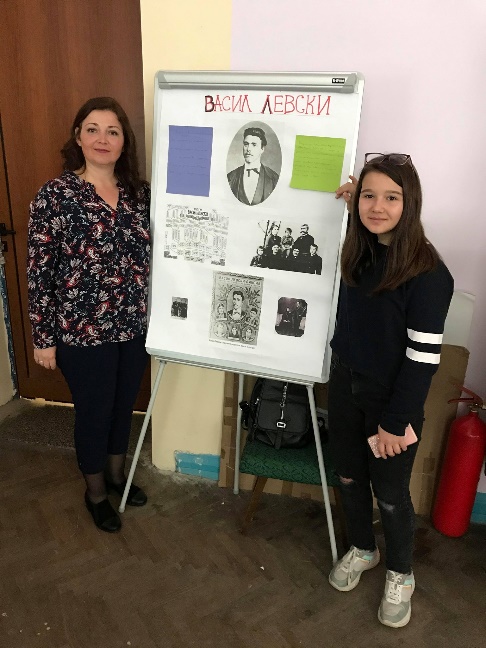 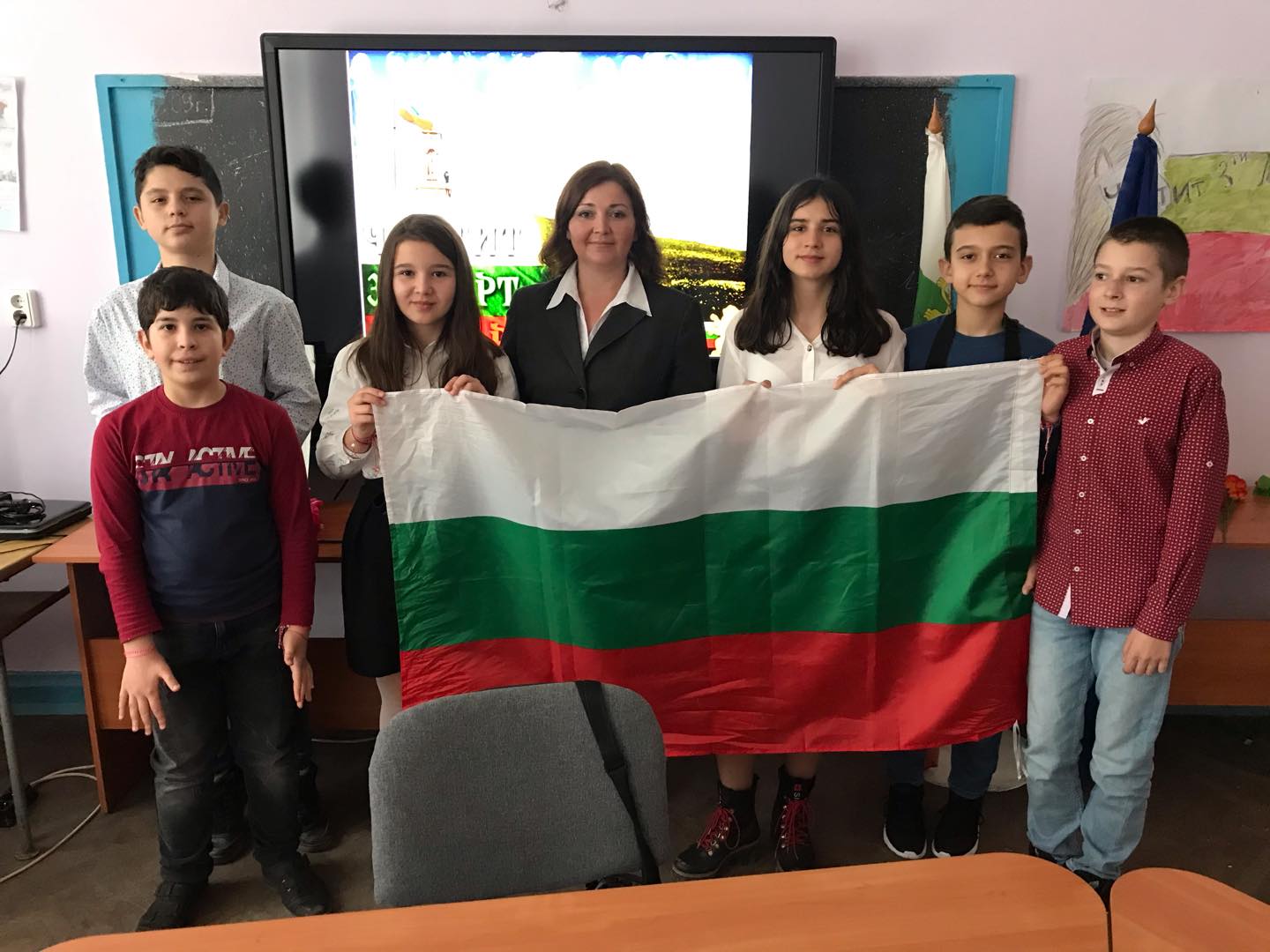 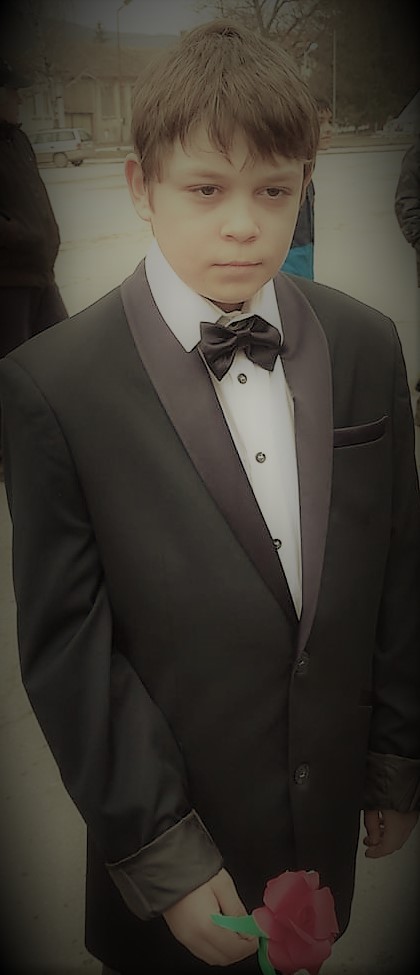 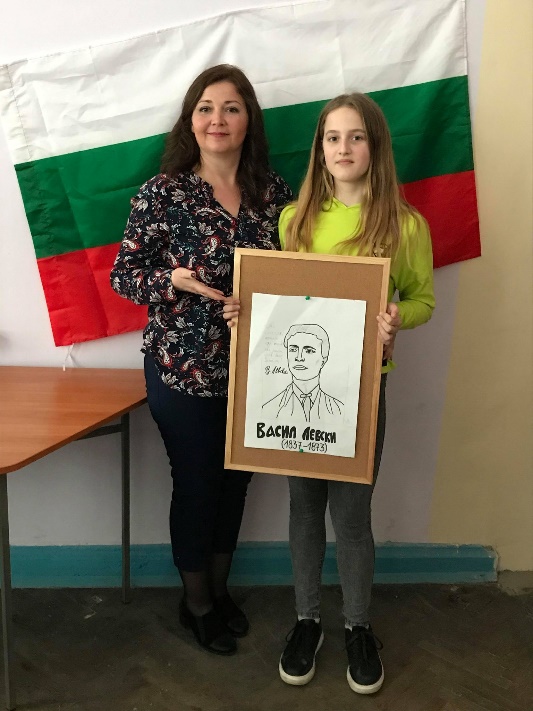 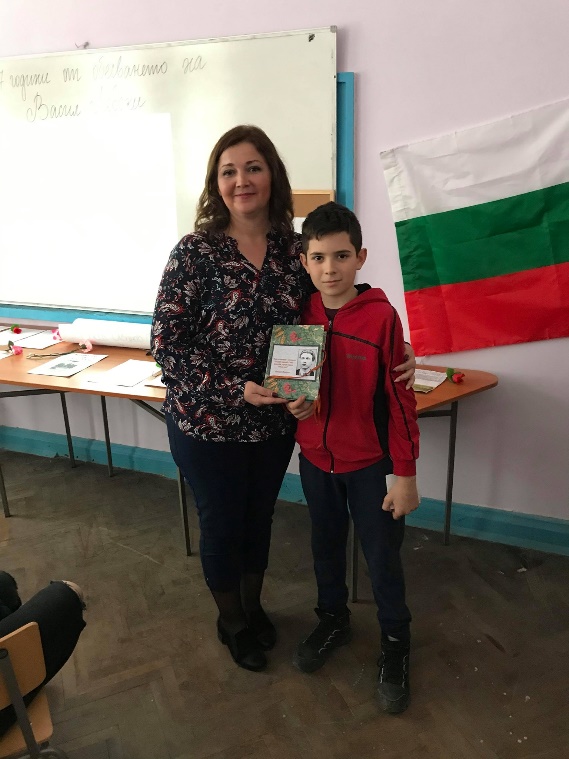 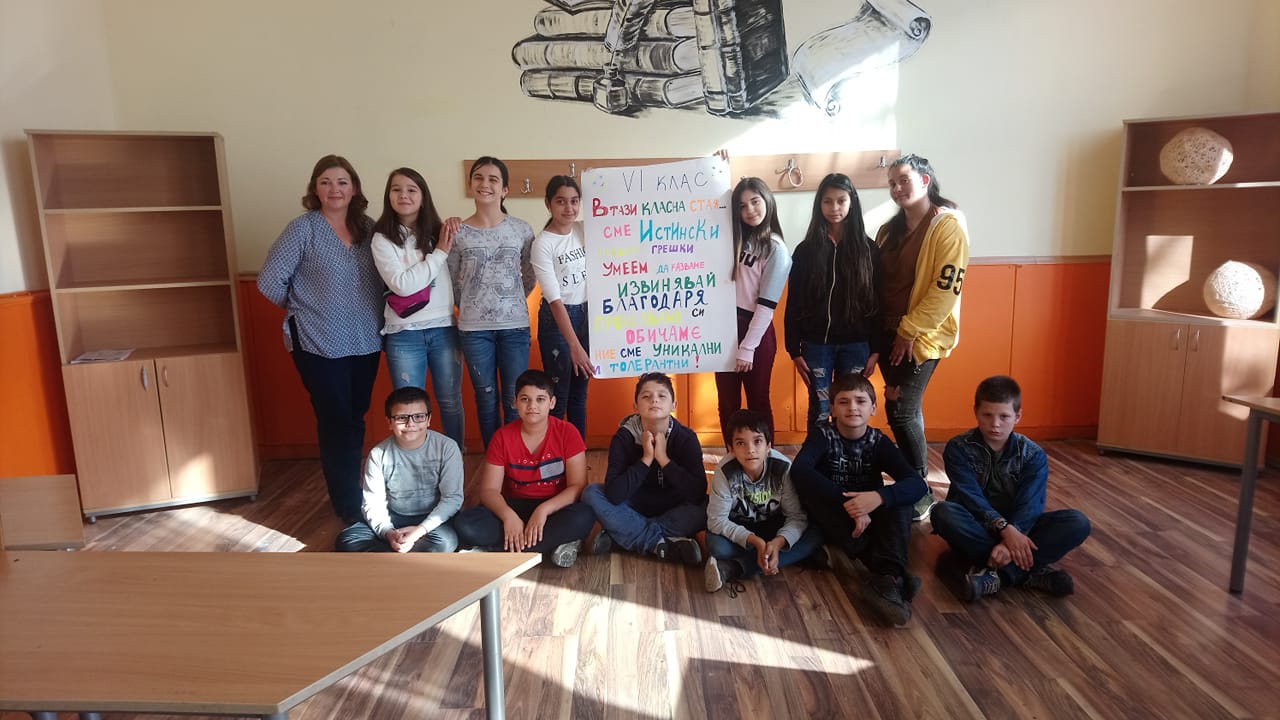 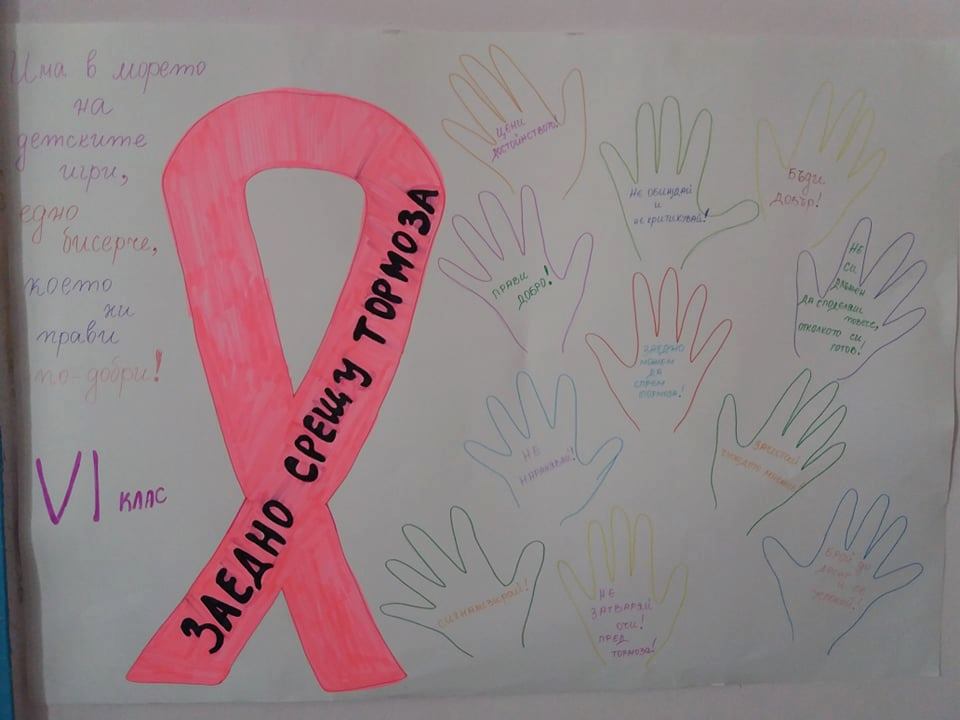 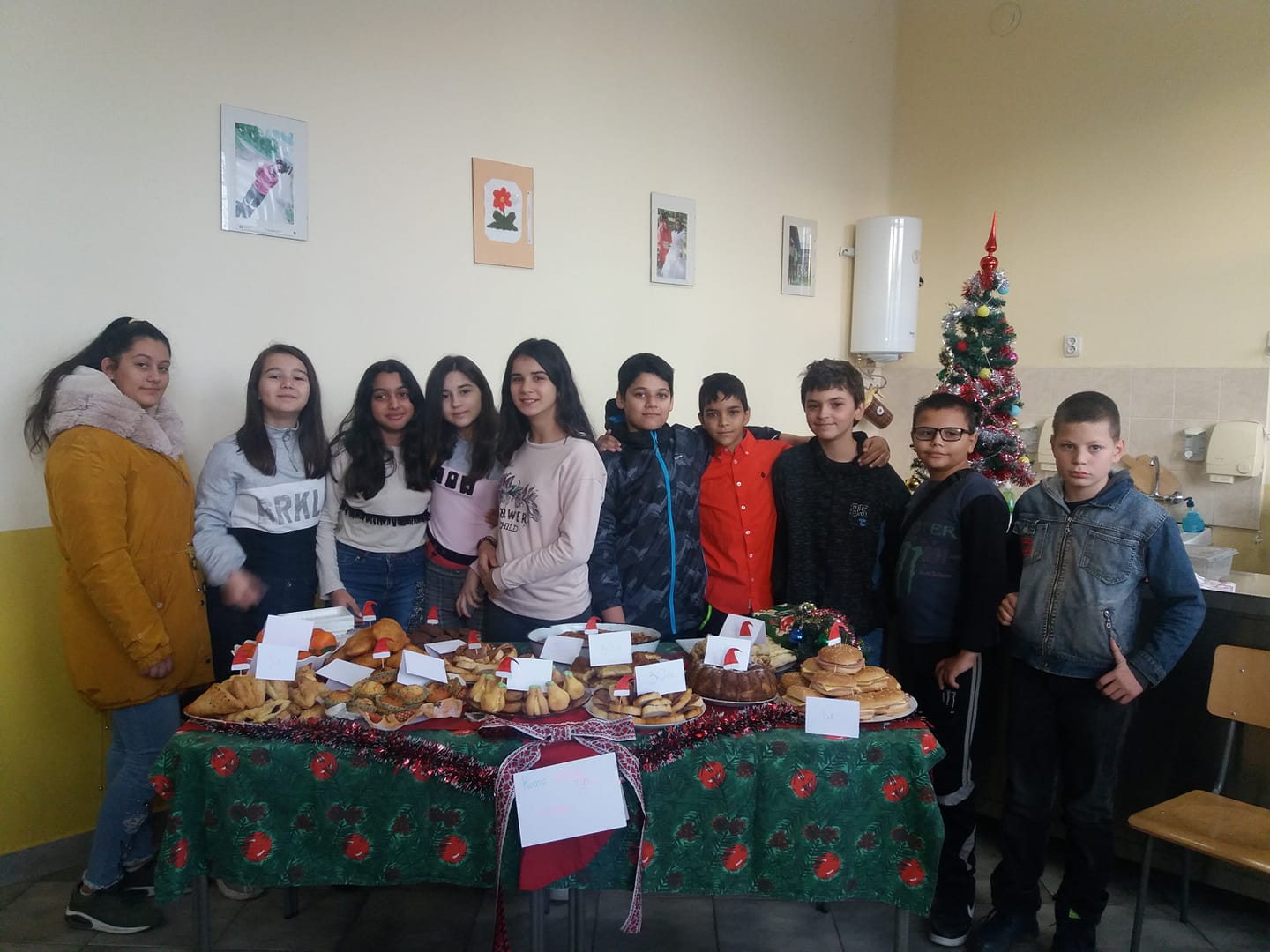 Онлайн чествания
24-и май – Денят на българската просвета и култура и на славянската писменост

Първи юни – Международен ден на детето
https://www.youtube.com/watch?v=f9lKSyCQdSU&t=411s


https://www.youtube.com/watch?v=CP-maHStrYA